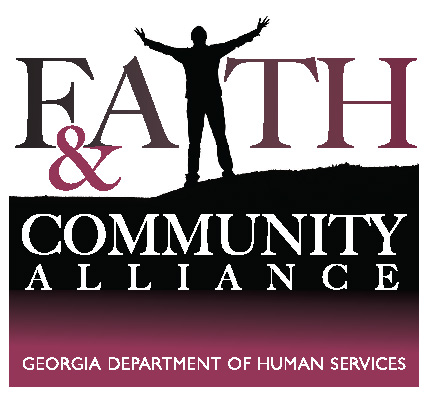 General Meeting and Faith Community Training
Rev. Dr. Willie Myles  and Rev. David Franklin 
Statewide Coordinators
Why the Alliance?
To illustrate the power of teamwork and inter-faith community collaboration 
To bring about increased inter-faith awareness, and develop impact strategies
To enhance the passion for helping our  communities through an inclusiveness approach
1
Training Rational
The purpose of our training is to develop a more knowledgeable,  motivated, skilled and effective inter-faith community based team through which our community outreach  goals of helping those in need are met.
2
Training Objective
Inter-faith community partners will be able to  access  local representatives from the Division of Child Support Services, Division of Aging and the Division of Family and Children.
Inter-faith community partners will understand and articulate the Three Steps to Family Success.
Inter-faith community partners will be able to articulate services provided by Division of Child Support Services, Division of Aging, Division of Family and Children Services.
Inter-faith community partners will be able to articulate the purpose of the Faith and Community Alliance. 
Inter-faith community partners will be able to navigate through the DHS website via the proposed kiosk.
3
Training Goals
Participants will become familiar with the purpose of the  Faith and Community Alliance .
Participants will become familiar with the services provided by the Georgia Department of Human Services
The Department of Human Services will understand the needs of the faith community as it relates to delivering services to those who need it. 
Participants will know how to access services from the Division of Family and Children Services, Division of Child Support Services, Division of Aging Services. 
Participants will understand the Three Steps to family Success.
4
Statewide Training Strategy
Training will be delivered in the 15 identified regions statewide. All training will be provided community based and will incorporate the members of the local Faith and Community Alliance committee members. The training method is designed for adult learners.
5
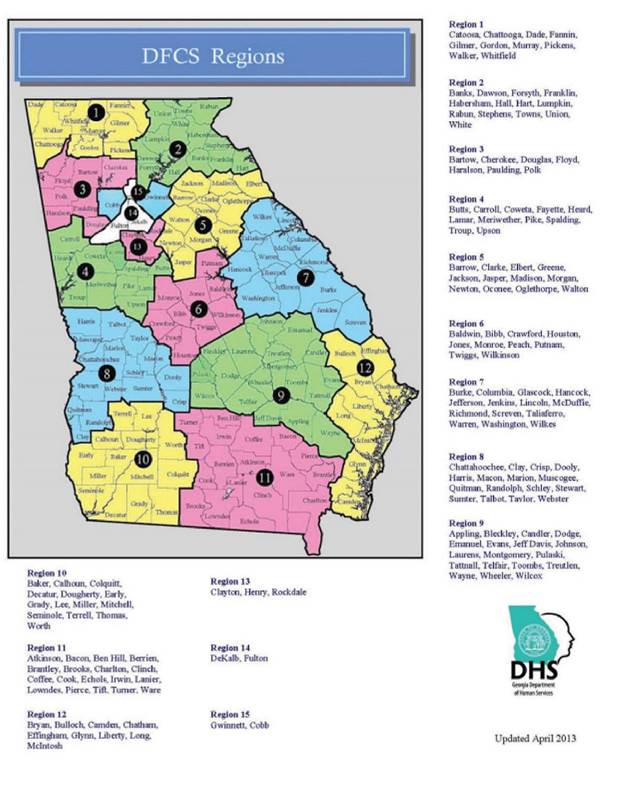 The 15 Statewide Regions
6
Training Content-3 hours
Identify the Needs of the Participants
What services are you presently providing?
What is your intent on expanding those services?
Is there anything you need, or are lacking that we can help you with?
Introduction of the Three Steps to Family Success
How does this works?
- Graduate from High School, Wait until you are at least 21 to get married, and Have your first child after you are married.  
Introduction of  DHS Services
Division of Aging Services
Division of Child Support Services 
Division of  Families and Children Services
The DHS Kiosk
The Faith  and Community Alliance Tool Box
7
The Tool Box
The tool box will contain the following:
DHS Video
Copy of divisions brochures
Regional office locations with contact person name, and contact Information
Kiosk Set-Up Information
Faith and Community Alliance Brochures
Three Steps to Family Success Template
8
Who should attend the training?
Ministers, and Faith Community Leaders
Those responsible for administering such programs in their place of worship.
9
Recruitment
Those who have attended past community meetings
Those invited by FCA committee members
Those who heard about the training via public media broadcast
Personal invitations to the churches from the statewide coordinators
10
Class Size
The training class size should not exceed 25 participants to allow maximum  participation.
11
Who will provide the training?
DHS Statewide Coordinators
DHS Division local Representatives 
Occasionally members from DHS Executive Team
12
Each participant will receive a framed certificate of completion to be displayed at their place of worship
Partnership
13
Tentative Training Schedule
January 2015
Atlanta			Athens			 
Cartersville			 Albany
		
		February 2015			 
Rome                        	 Macon			 Columbus 			 Savannah
14
The  Committee  Structure and Purpose
The committee is composed of multi-denominational churches in the faith community who have a passion for helping those in need. The Department of Human Services (DHS) is honored to be a collaborative partners in this important initiative. This includes the Division of Aging, the Division of Child Support Services, and the Division of Families and Children Services.
15
Purpose of Committees and Structure
Chair 
Each Committee shall have a Chair, Co- Chair, Recorder and Members. The Chairs responsibility is to direct each meeting, and to ensure that the committee is focused upon agreed upon goals. 
Co-Chair
The Co-Chair responsibility is to support the Chair and  ensure that committee members receive meeting notifications. The Co-Chair also attends any ad hoc task force meeting. 
Recorder 
The Recorder’s responsibility is to ensure that minutes from each meeting are taken. Members should receive a copy prior to the next scheduled meeting. A copy of the minutes should also be forwarded to the Ministerial Alliance Coordinator.  The committee can agree to meet monthly to build committee momentum.
16
FCA Committees
Vulnerable Children and Families 
Elderly Care
Parental Responsibilities
Prison Re-Entry Services
Communications
Fatherhood/Child Support
Mental Health
17
General Meetings
It is recommended that the groups have their general meeting  every other month, which will allow time for  the committees to meet. The coordinators will attend all general meetings.  Additionally a DHS staff will be assigned to each respective committee locally.
18
Regional Committee Structure
19
Community Empowerment
The transfer of community empowerment will occur after the first general meeting,  however Statewide Coordinators  will be involved and  available to provide  assistance and support.
20